Dick Wallace
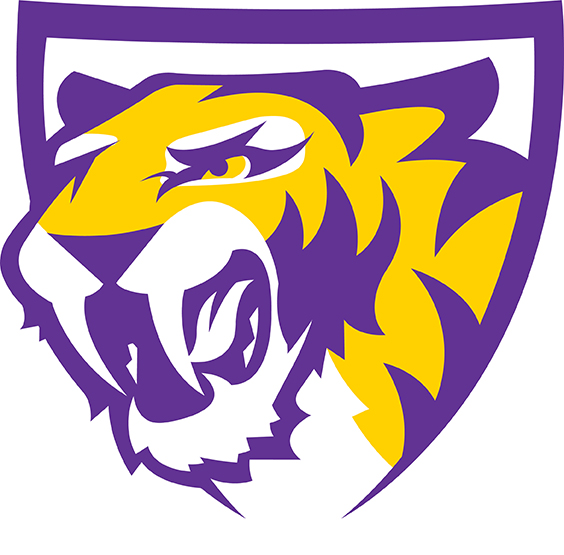 Central Dewitt Hall of Fame 
Induction Class 2009
Inducted for Outstanding Contributions as  an Individual of Central High School
Biography
Dick Wallace was a 1949 graduate of DeWitt High School. Dick Wallace stood out as an athlete for the DeWitt DeHawks. Dick was a 4-time letter winner in football, basketball, and track. Dick Wallace led his teams to IlIowa championships in football, basketball, and track while participating in fine arts activities at DeWitt High School. He was named to the 2nd team a All State football squad in 1948.
Article from the Observer
One of the greatest all-around athletes in school history, Dick Wallace did it all during his time at DeWitt High School — and did it well. 
	A four-year letterwinner in football, basketball and track, Wallace earned secondteam all-state football honors in 1948 and was one of the biggest reasons that the DeHawks became the first team ever to hold the Illowa Conference football, basketball and track titles at the same time. 
	Wallace’s influence, though, extended well past his amazing exploits on the field, court and track. 
	“Dick was just a wonderful person,” teammate and friend Don Hesse said. “It didn’t matter what he did, he did it well and that went for more than just sports too.” 
	Wallace flashed his leadership qualities almost as soon as he set foot in high school, getting elected as class president during the first week of classes. Wallace also made an immediate impact on the DeHawk football team, earning a start in the first game of the season and garnering plenty of playing time for a DeWitt High School team that went 6-1-1 and won the Illowa title under John Magovich. The freshman also saw time on the DeHawks’ varsity basketball team and the track team where he ran the 100-yard and 220-yard dashes.
The Observer (cont.)
Wallace did not spend all of his time playing sports as he also qualified for the state music contest for both the choir — he was in a qualifying mixed quartet — and band — he played drums.
	Fellow hall-of-famer Harold Birney became Wallace’s head coach during his sophomore season and the DeHawks, who had just four returning letterwinners, went 3-3-2. Wallace, though, flashed his skills during the season including a standout game against St. Mary’s on homecoming where he scored three touchdowns — including one covering 65 yards and another 41 yards — and recovered a fumble in a 32-0 win. 
	Wallace, who was named as the sophomore representative to the student council, also performed well during the basketball and track seasons, but really began to stand out during his junior season. On the football field, Wallace played halfback and quarterback and accounted for nearly 10 touchdowns, while leading the DeHawks to a second-place conference finish. 
	On the basketball court Wallace was even better, scoring 303 of DeWitt’s 636 points on the season, including 26 in one game against Savanna and 23 in a second contest with the school. Led by Wallace’s scoring outbursts, the DeHawks ended up winning the conference title in 1948 with
The Observer (cont.)
Wallace leading the team with 15 points in the clinching win against Lyons. 
	DeWitt would eventually make it all the way to the district finals before falling to Wilton. Wallace earned all-conference honors for the season. Wallace also led the DeHawks on the track as DeWitt won the Illowa meet going away and finished second at the state meet, while picking up state titles in the 880-yard relay and mile medley, and a fourth in the 440-yard relay.
	Wallace excelled outside of sports as well during his junior year as well. He was elected as junior class president, took part in another state music contest (incidentally, Wallace woke up at 3 a.m. for the contest and then won an individual track title at the Gateway Relays in Clinton that night), and had a role in the junior play “Ask Me Another.” 
	With conference title in basketball and track, the only thing missing from DeWitt’s trifecta was a conference title in football. With Wallace and Roland Tullberg as captains, a veteran DeHawk squad made it happen.  Wallace started the season with three touchdowns and then added a touchdown each in the next two games. Two more touchdowns against Savanna and Morrison brought Wallace’s touchdown total to nine and elicited the Des Moines Register to write a small profile on Wallace.
The observer (cont.)
The wins continued to pile up and so did Wallace’s touchdowns as the senior scored two touchdowns against Sterling and then added two more against St. Mary’s as the DeHawks clinched the conference title. In his final game, Wallace ran for three touchdowns and threw for one more as DeWitt routed and wrapped up their second undefeated season in school history. 
	For the season, Wallace ran for 11 touchdowns and passed for six more, while earning a second-team spot on the Iowa Daily Press Association all-state team.  Wallace followed the football season up with another fine season on the hardwood as he led the Illowa conference in scoring for the second consecutive year. Three times for the season, Wallace poured in more than 25 points — including 30 points in a game with Morrison. 
	Wallace wrapped up his athletic career with a team title in Clinton and another trip to the state track meet in Des Moines. 
	Tragically, Wallace died in a home accident just seven years after his graduation from DeWitt High School. His funeral was held on Sept. 10, 1955, exactly 54 years before he was enshrined in the Central Hall of Fame. 
	“I don’t think Dick had any weak points, he was solid at everything,” Hesse said. “He was just a great guy.”